Kapittel 8Modernisme og tradisjonalisme 1940 -1980
Mål
Kunne følge en tradisjonell og en modernistisk retning i norsk litteratur i tiden mellom 1940 og 1980
Forklare hva som kjennetegner modernismen og noen av modernismens ulike stilretninger
Kunne peke på sentrale temaer og motiver i litteraturen fra tiden mellom 1940 og 1980
Sette noen av endringene i sammenheng med litteraturen fra samme periode
Førlesing
Kjenner du til viktige hendelser i Norge og verden for øvrig mellom 1940 og 1980?
Hva vet du om modernisme og den modernistiske retningen ekspresjonisme?
Hvilke norske forfattere kjenner du fra andre halvdel av 1900-tallet?
Hvilke utenlandske forfattere kjenner du til fra den samme perioden?
Modernistisk og tradisjonell linje
Norsk litteratur i etterkrigstiden
Modernistisk retning 
eksperimenterende språk og form

Tradisjonell retning 
universelt språk 
lettfattelig form

Begge speiler viktige historiske hendelser
Historiske og politiske hendelser i etterkrigstiden
Andre verdenskrig (1940-1945)
Atombomber over Japan (1945)
Den kalde krigen mellom øst og vest
Norge inn i NATO (1949)
Vietnamkrigen (1960- og 70-tallet)
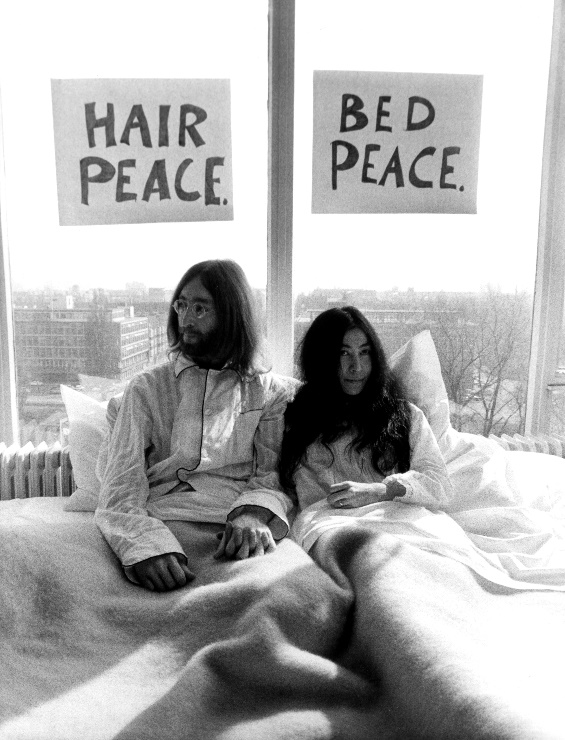 Historiske og politiske hendelser (forts.)
Oljefunn fra slutten av 1960-tallet
Utbygging av velferdsstaten
Statens Lånekasse (fra 1947)
antall studenter økte veldig fra 1960-tallet
Studentopprør i Paris i 1968 
«Det politiske 70-tallet»
kommunistiske og feminisme
Retning 1: Modernisme
I Europa fra tidlig på 1900-tallet
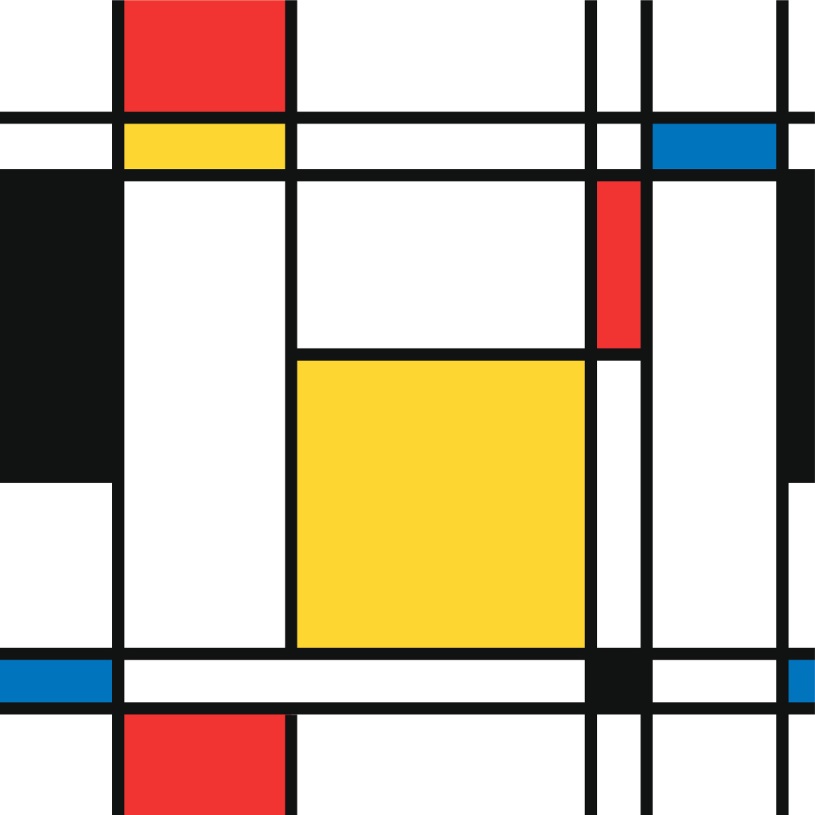 Retning 1: Modernisme
Lite aktuelt i Norge før krigen
(unntak: Kristoffer Uppdal, Rolf Jacobsen, Claes Gill)

Europeisk modernisme inspirerte norske forfattere i etterkrigstiden
Oversikt over etterkrigslitteraturen:modernisme
Lyrikk
Romaner og noveller
1950-tallet: modernismens gjennombrudd, kompliserte, symbolske dikt
1960-tallet: konkretisme, nyenkel lyrikk, nonsense-dikt
1950-tallet: eksperimenterende prosa (gjaldt få forfattere)
1960-tallet: kortprosa, det konkrete, fokus på rollespill og ikke på individpsykologi
Modernistiske uttrykk i Europa og USA på 1940- og 50-tallet
Eksistensialisme 
Frankrike, 1940- og 50-tallet
hovedidé: Å leve autentisk krever at en tar valg
forfattere og filosofer:
Albert Camus, Jean-Paul Sartre, Simone de Beauvoir
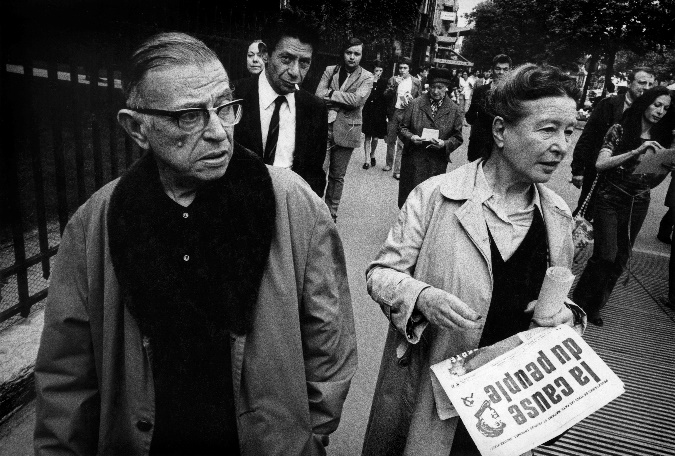 Modernistiske uttrykk i Europa og USA (forts.)
Det absurde teater (Frankrike)
Hovedidé: 
tilværelsen er meningsløs
Brudd med virkelighetsillusjonen
Forfatter-eksempel:
Samuel Beckett: Mens vi venter på Godot
Modernistiske uttrykk i Europa og USA (forts.)
Beatgenerasjonen (USA)
opprør mot forbrukermentalitet

forfattere:
Jack Kerouac
Allen Ginsberg 
William S. Burroughs
Modernismen i Norge
Gud, hvis du ennå ser:
det er ingen hverdag mer.
 
Det er bare stumme skrik,
det er bare sorte lik
 
som henger i røde trær!
Hør hvor stille det er.
 
Vi vender oss for å gå hjem,
men alltid møter vi dem.
Alt vi fornemmer en dag 
er de dreptes åndedrag! 
 
Om vi i glemsel går:
det er asken deres vi trår.
 
Gud, hvis du ennå ser:
det er ingen hverdag mer.
	
	
Gunvor Hofmo: «Det er ingen hverdag mer» fra Jeg vil hjem til menneskene (1946)
Modernistiske trekk i«Det er ingen hverdag mer»
Modernistiske trekk
ekspresjonistiske bilder
…sorte lik/som henger i røde trær
motiv: 
det ensomme, forlatte mennesket
meningsløshet
Tradisjonalistiske trekk
strofisk form (enderim og jevn rytme)
Modernismens gjennombrudd i Norge: 1949
Tre modernistiske diktsamlinger i 1949:
Tarjei Vesaas: Lykka for ferdesmenn
Paal Brekke: Skyggefektning
Gunnar Reiss-Andersen: Prinsen av Isola

Annen modernistisk samling:
Gunvor Hofmo: Fra en annen virkelighet (1948)
Lyrisk modernisme 1950-tallet
Fri, ikke-strofisk form
Ekspresjonisme 
Mange symboler, komplisert språk
Motiv: 
menneskets ensomhet og fremmedhet
identitetsproblematikk
språket som ikke strekker til
krigserfaringen, atomtrusselen
Tungetaledebatten
Motstand mot lyrisk femtitallsmodernisme

Arnulf Øverlands «Tungetale fra Parnasset» (foredrag, 1953):

	Vi har fått en tonekunst uten melodi, en	billedkunst uten form, en ordets kunst uten 	mening.
Tungetaledebatten (forts.)
André Bjerke delte Øverlands syn:

Modernistene uttrykker seg om banale temaer på uforståelig måte og skriver modernistisk fordi de ikke klarer noe annet

Modernistene kjenner ikke lyrikkens klassiske regler
Tungetaledebatten (forts.)
Paal Brekkes «Tre ved stranden» (1957):

		Det mørke sus i blodets grener
		Død, erindrende seg selv

André Bjerke:
leddene i en metafor må være hentet fra samme område 
sammenstillingen «blod» (anatomi) og «grener» (botanikk) følger ikke denne klassiske regelen
Tungetaledebatten (forts.)
Erling Christie forsvarte modernismen:

Den gode leser leser ikke først og fremst for å forstå diktet, men for ved diktets hjelp å forstå seg selv og sitt liv. Mennesker som til enhver tid og for enhver pris må tolke og fortolke til døde alt hva de leser, søker i diktet bare å finne en bekreftelse på hva de på forhånd vet.
Miljøbevisst modernisme
Rolf Jacobsen: Hemmelig liv (1954)

	Undergrunnsbanene, fremskrittets metemarker
	gjennomhuller cementjorden som en ost,
	dypt under parkrabattene og pissoirene
	krøller de sig sammen og strekker sig ut igjen.

Sivilisasjonskritikk
Moderne teknologi får dyreskikkelse
Modernisme i romaner og noveller
Tradisjonell form dominerte i prosaen på 1950-tallet
En av få forfattere som skrev modernistisk prosa:
Tarjei Vesaas: 
Kimen (roman, 1940) – allegorisk, stilisert
Vindane (noveller, 1952) – angst, fremmedgjøring
1960-tallet:konkret og enkel modernisme
Modernismen på 1960-tallet brøt med «femtitallsmodernismen»:
mindre komplisert i form, språk og motiv
ikke så symboltung
Inspirert av modernistiske retninger i Europa og USA
En følge av sterk ungdomsgenerasjon etter krigen
Modernistiske uttrykk utenfra som inspirerte på 1960-tallet
Fremmedgjøringsteknikken i tysk teater
Bertolt Brecht, tysk dramatiker (1920-40-tallet)
politisk teater
brudd med virkelighetsillusjonen
sang- og dansenummer avløser replikkene
inspirerte norske Jens Bjørneboe til å skrive
Til lykke med dagen (dramatikk, 1965)
Fugleelskerne (dramatikk, 1966)
Modernistiske uttrykk utenfra som inspirerte på 1960-tallet
Fluxus-gruppen i USA
konseptkunstnere 
kunst lagd av «ready mades» (ferdige produkter)
The Factory i USA
Andy Warhols pop-kunst
Fjernsynsteateret i NRK (fra 1960)
landets mest eksperimentelle «teaterscene»
1960-tallets modernisme:Olav H. Hauge: «ting-dikt»
Olav. H. Hauge: Dropar i austavind (dikt, 1966)
	
		Eg er berre
		ei sleggje.
		Eg stend der no.
		Eg lyt berre til
		når det røynar på		(«Sleggja»)

Konkrete «ting-dikt»
Få symboler, enkel visdom
Inspirert av kinesisk og japansk lyrikk
1960-tallets Profil-opprør
Unge forfattere «kuppet» tidsskriftet Profil 
Dominerte litterær debatt fra nr. 1/1966
Noen av de sentrale medlemmene:
Dag Solstad			
Jan Erik Vold
Eldrid Lunden
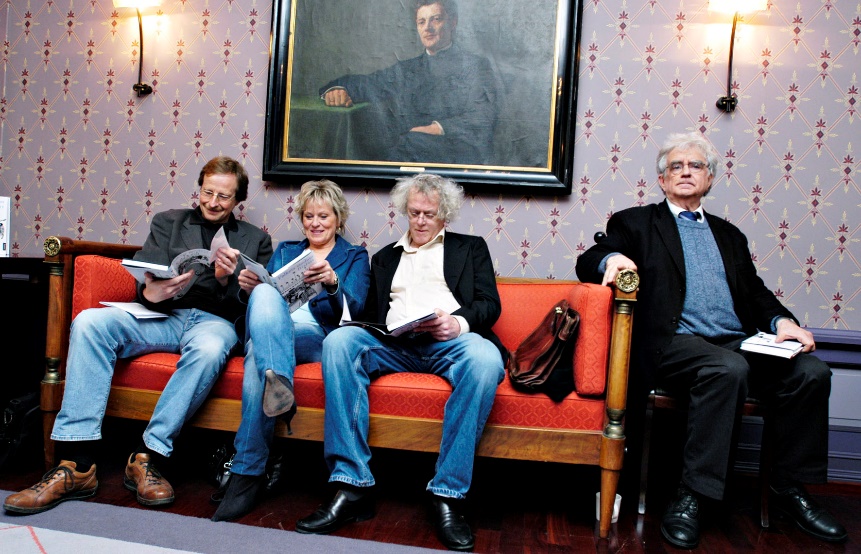 1960-tallets Profil-opprør (forts.)
Kritisk til «femtitallsmodernismen»

Profil-forfatterne inspirert av bl.a.
Olav H. Hauge 
Georg Johannesen
Tarjei Vesaas

Mål: enklere litteratur
Profil-forfatteren Dag Solstad
Kortprosasamlingen Svingstol (1967)

…la kaffekjelen være kaffekjelen og se den stå på frokostbordet, blank av aluminium og fylt med rykende kaffe

den konkrete virkeligheten har verdi nok
ikke let etter symboler
Profil-forfatteren Dag Solstad (forts.)
Opptatt av rollespillteori:
mennesket spiller roller
vi har ingen kjerne
denne innsikten kan vi leve godt med

Romanen Irr! Grønt! (1967)
viser rollespillteorien i praksis
Profil-forfatteren Jan Erik Vold
Nyenkel lyrikk: 
Mor Godhjertas glade versjon. Ja (1968)

Gå ut og se på trikkeskinnene, de binder ikke
byen fast, de ligger nedfelt i gaten.
[….]
Nei, trikkeskinner er til å legge femøringer på
					”Trikkeskinnediktet” 
Nedtoner symbolikk og eksistensiell problematikk
Mer opptatt av hverdag og politikk
Fra 1960-tall til 1970-tall
….fra modernisme til realisme…

fra konkret modernisme til konkret politikk
fra mennesket som en rollespiller…..
……til mennesket som brikke i et politisk spill
fra studentopprør til Vietnam-opprør
Retning 2: Tradisjonalisme
Halldis Moren Vesaas Treet (diktsamling, 1947)
Tradisjonell lyrikk med universelle bilder:

		No plantar kvinna i verda eit tre.
		På kne liksom ein som bed
		ligg ho blant restene etter dei mange
		som stormen har broti ned.
		Påny må ho prøve, om ein gang eitt
		får vekse seg stort i fred.
				”No plantar kvinna” fra samlingen Treet (1947)
Symbol: treet (en ny og bedre verden)
Form: strofisk
Oversikt over etterkrigslitteraturen:tradisjonalisme
Lyrikk
Romaner og noveller
1940-tallet: krigslyrikk (jfr kamplyrikk)
1950-tallet: modernismen dominerer bildet
1960-tallet: modernismen dominerer bildet
1970-tallet: politisk brukslyrikk
1940-tallet: krigsoppgjør i roman- og novelleform
1950-tallet: individpsykologisk prosa dominerer
1960-tallet: modernismen dominerer bildet
1970-tallet: sosilrealisme
Situasjonen under krigen
Det nazistiske regimet i Norge kontrollerte
avisene
forlagene
Radiostasjonene

Mange forfattere i uoffisiell streik fra 1943
Andre forfattere var i eksil i Sverige 
Noen forfattere satt i fangeleir
Krigslyrikk 1940-1945
Nordahl Grieg leste diktet «17. mai 1940» over Tromsø radio:

	I dag står flaggstangen naken
	blant Eidsvolls grønnende trær.
	Men nettopp i denne timen
	vet vi hva frihet er.

Ble drept i 1943 som journalist i et britisk bombefly over Berlin
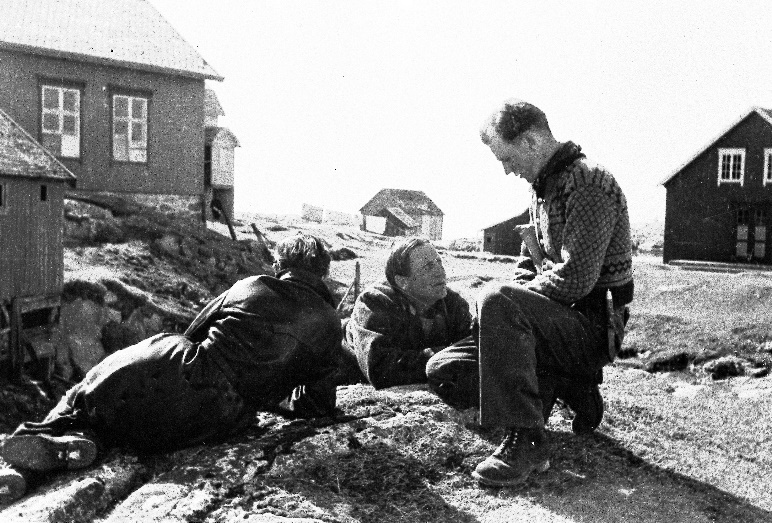 Krigslyrikk 1940-1945 (forts.)
Inger Hagerup levde i eksil i Sverige
Skrev diktet «Aust-Vågøy» i 1941 
Reaksjon på nazistenes herjinger i Lofoten
Diktet sirkulerte anonymt og i skjul for nazistene
De brente våre gårder.
	De drepte våre menn.
	La våre hjerter hamre
	det om og om igjen.
                                         	
	La våre hjerter hugge
	med harde, vonde slag:
	De brente våre gårder.
	De gjorde det i dag.
Knut Hamsuns Hitler-nekrolog Aftenposten 7. mai 1945
Jeg er ikke verdig til at tale høirøstet om Adolf 	Hitler, og til nogen sentimental Rørelse 	indbyder hans Liv og Gjerning ikke. Han var en 	Kriger, en Kriger for Menneskeheten og en 	Forkynder av Evangeliet om Ret for alle 	Nationer. Han var en reformatisk Skikkelse av 	høieste Rang, og hans historiske Skjebne var 	den, at han virket i en Tid av den 	eksempelløseste Raahet som tilslut fældte 	ham. Slik tør den almindelige Vesteuropeer se 	på Adolf Hitler, og vi, hans nære Tilhængere, 	bøier nu vaare Hoder ved hans Død.
Krigsoppgjør i romaner og noveller
Nini Roll Anker: 
Kvinnen og den svarte fuglen (roman, 1945)
Torborg Nedreaas: 
Bak skapet står øksen (noveller, 1945)
Sigurd Hoel: 
Møte ved Milepælen (roman, 1947) 
Kåre Holt: 
Det store veiskillet (roman, 1949)
1950-tallets store romaner
Romaner i individpsykologisk tradisjon
Johan Borgen: Lillelord (1955)
Jens Bjørneboe: Jonas (1955)
Agnar Mykle: Sangen om den røde rubin (1956)
Tarjei Vesaas: Fuglane (1957)
Torborg Nedreaas: Musikk fra en blå brønn (1960)
1950-tallet: de store debattenes tiår
Foreldreaksjonen mot samnorsk (1951---)
Helvetesdebatten (1953---)
Ole Hallesbys radiopreken skapte helvetesangst
Tungetaledebatten (1953---)
Arnulf Øverlands kritikk av modernistisk lyrikk
Mykle-saken (1957)
rettssak mot Agnar Mykles bok Sangen om den røde rubin
Mykle-saken 1957
Sak: Agnar Mykles roman Sangen om den røde rubin anklaget for pornografisk motiv og bruk av levende modeller
Rettssak i Høyesterett, forfatteren frifunnet
Støttet av forfatterkollegaer
Viktig spørsmål: skal moral bestemme over kunst?
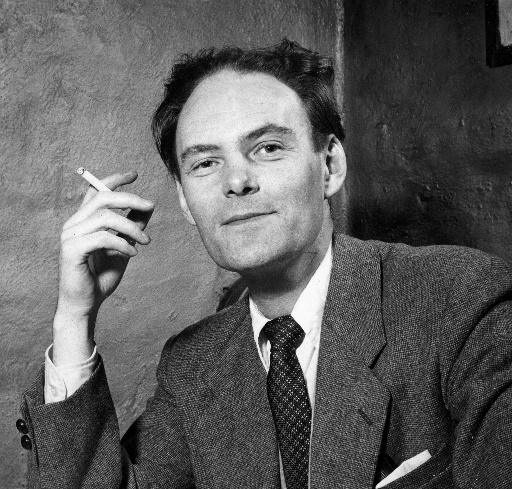 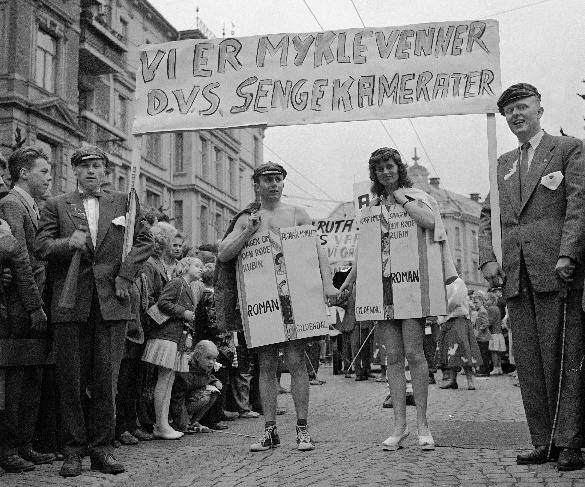 Politisk ungdomsopprør på 1960- og 1970-tallet
Bakgrunn for politisk ungdomsopprør på 1970-tallet:
reaksjon på konformitet i etterkrigstiden
hippie-bevegelse på 1960-tallet
studentopprør i Paris i 1968
mange studenter (god studiestøtteordning)
debatt om medlemskap i EF (EU) i 1972
økende miljøbevissthet
1970-tallet: Sosialrealisme
Litteraturen på 1970-tallet: sosialrealisme
Likhetstrekk mellom sosialrealismen og realismen (1870- og 80-tallet)
tendenslitteratur
mål: Politisk og holdningsmessig endring
Hovedretninger innenfor sosialrealismen
feministisk litteratur
marxistisk litteratur
1970-tallet: Sosialrealisme (forts.)
Klare krav til sosialrealismens romaner:
vise helter i problematiske situasjoner
vise at problemene skyldtes samfunns-organiseringen
heltene skulle kritisere samfunnet
vise konkret handling som kunne bedre forholdet
1970-tallet: Sosialrealisme (forts.)
Feministisk litteratur:
viser at maktstrukturer i samfunnet holdt kvinner nede
inspirert av forfattere som Camilla Collett og Torborg Nedreaas
Feministiske forfattere:
Bjørg Vik
Liv Køltzow
Gerd Brantenberg
1970-tallet:Sosialrealisme (forts.)
Marxistisk litteratur:
solidarisk med arbeiderklassen
mange av forfatterne medlem av AKP (m-l)
Arbeidernes kommunstiske parti, marxist-leninistene

Flere marxistiske forfattere kom fra Profil-gruppa
Dag Solstad (eksempel)
Oppgjør med sosialrealismen
1980-tallet: oppgjør med sosialrealismen
Arbeiderklassen var ikke interessert!
Dag Solstad: 

Gymnaslærer Pedersens beretning om den store politiske vekkelsen som har hjemsøkt vårt land (roman, 1982)
Kjartan Fløgstad: sosialmodernist
Kjartan Fløgstad: 
kjente arbeiderklassen innenfra (ulikt andre forfattere)
fortsatte å eksperimentere på 1970-tallet

Så tar det til å tyta oppkast gjennom membranen på dei ti tusen mottakarane, og alle dei kultiverte menneska slepper røyret i redsel og gru. 
					(Fra «Fortellinga om Freddy» 								(1972))
Kjartan Fløgstad: sosialmodernist (forts.)
Kalte seg sosialmodernist 
innslag av magisk realisme (latin-amerikansk)
innslag fra populærkulturen
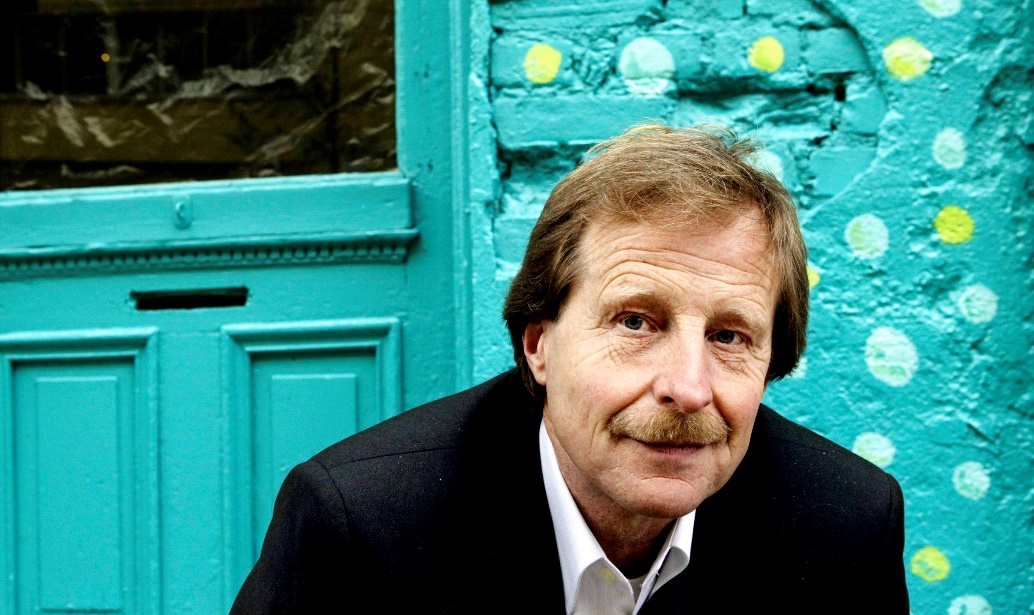